Looking at Worthless Things
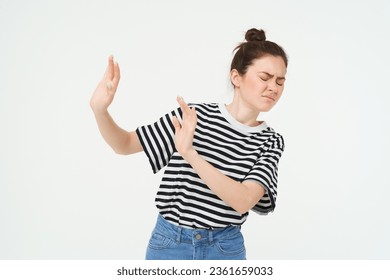 “Turn away my eyes from looking at worthless things…”
Psalm 119:37
What’s wrong with “just looking”?
The lamp of the body is the eye. If therefore your eye is good, your whole body will be full of light. 
But if your eye is bad, your whole body will be full of darkness. If therefore the light that is in you is darkness, how great is that darkness! 
Matthew 6:22-23
What’s wrong with “just looking”?
When I saw among the spoils a beautiful Babylonian garment, two hundred shekels of silver, and a wedge of gold weighing fifty shekels, I coveted them and took them. And there they are, hidden in the earth in the midst of my tent, with the silver under it.

Joshua 7:21
What’s wrong with “just looking”?
Our heart directs our eyes, and our eyes direct our feet (Prov. 4:23-27). 
Our outlook determines our outcome.
Worthless Things
Idolatry
Idols were considered worthless (Jer. 10:14-15). 
Covetousness is idolatry (Col. 3:5). 
Proverbs 23:5; 1 Timothy 6:9-10

Measuring happiness, worth, security by how much money we have. 
Gambling, lottery, get-rich-quick schemes, etc.
Worthless Things
Objects of Sexual Lust
David looked and lusted (2 Sam. 11:2-4). 
Men are warned against this sin (Matt. 5:28; Prov. 6:24-25). 
Women are just as prone to the temptation as men (Gen. 39:7; Ezek. 23:11-16).

Immodest dress, entertainment, advertising
Pornography
Worthless Things
Avenues of Addiction and Escape
“do not look on the wine” (Prov. 23:31-32). 
Substances that alter the mind, dull the senses, and cloud good judgment (Prov. 20:1). 

We are to be sober and self-controlled (1 Pet. 5:8). 
We aren’t to be addicted to anything (1 Cor. 6:12).
Worthless Things
Wickedness
“I will set nothing wicked before my eyes” (Psalm 101:3). 
What choices do we make regarding our entertainment (Eph. 5:3-12)?
Worthless Things
Past Sins
“do not look behind you” (Gen. 19:17, 26). 

Dangerous to stop, look back, and long for the sins we have left behind. 
Going back is always a possibility (2 Pet. 2:22).
Looking At Worthless Things
Idols (covetousness)
Objects of Sexual Lust
Avenues of Addiction and Escape
Wickedness
Past Sins